The Introduction for traditions in Jordanian  weddings
Traditional weddings in Amman Jordan is an special day for the broom and bride but mostly the broom and brooms family and they have a special way to celebrate the wedding and often the brooms family take care of all weddings expenses like the food the cake etc
Traditions in Jordan's weddings
2nd
4th
1st
3rd
Resource
weakapida.org
(zagrouta) all of Jordan
 it’s a high pitch nosie mostly girls and grandmas or aunts perform girls move there tongue left and right so fast 
Then a sound ”lalalaesh”  is realesed and the zagrouta is a special way of shouting but in there own way .
(Dabke) all of Jordan
 its know as a small dance that girls and boys but mostly boys are beter in dabke and some of them get paid for doing the dabke people preform the dabke for weddings or graduation or any kind of achievement.
(zafeh) Amman
 it’s a group of people mostly boys gather around and hold hand and start jumping to the floor and sing and dance and it can include elaborate costumes as well some people get paid for zafeh.
(حمام لاعريس)
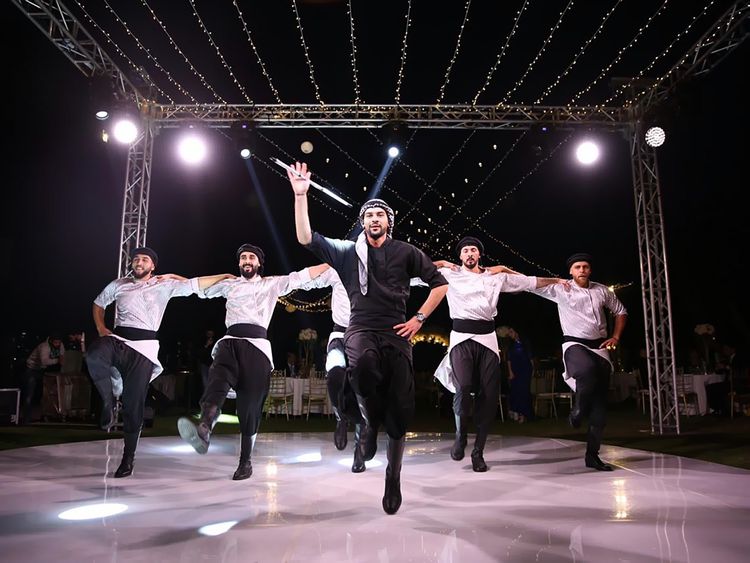 All of Jordan
It’s a shower for the broom before the wedding and the brooms family and friends starts scrubbing so the broom can be clean and when the broom gets out of the shower they start singing.
Traditions in Jordan's weddings
2nd
4th
3rd
Resources https://scholar.archive.org/
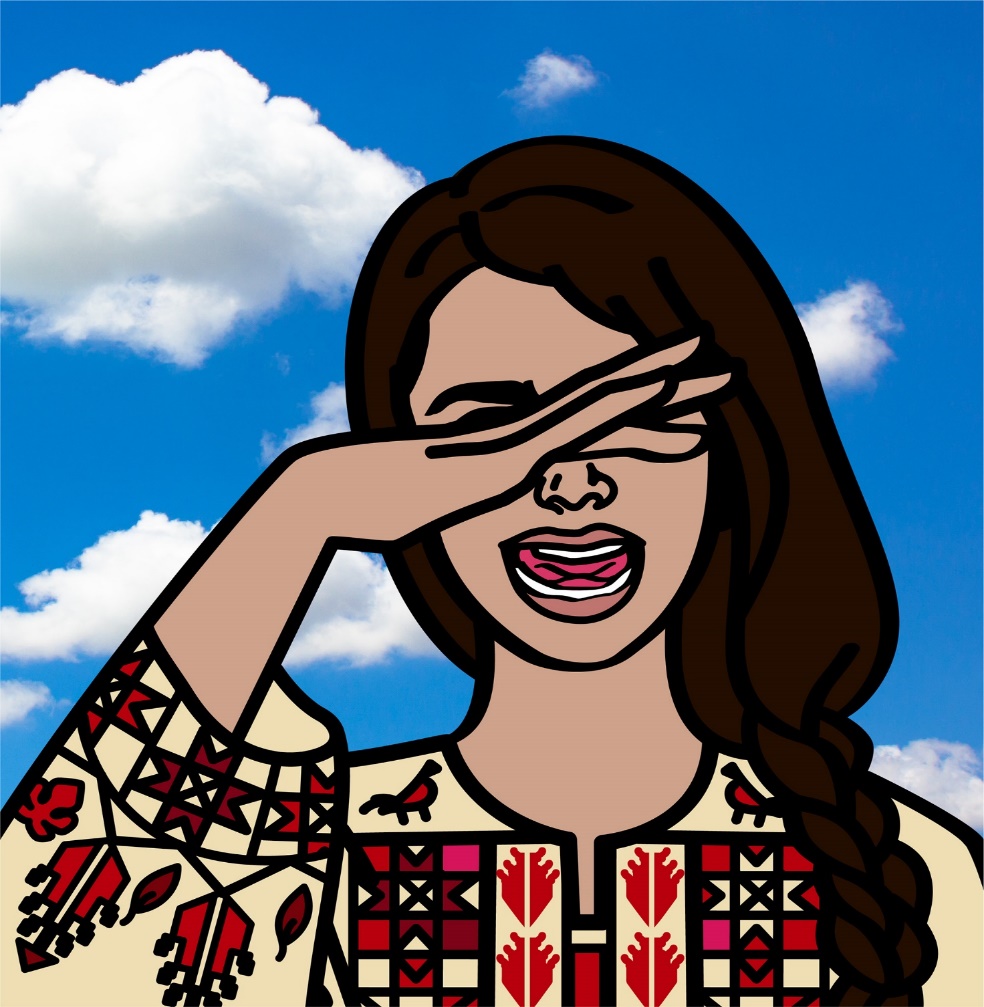 (zagrouta) all of Jordan
 it’s a high pitch nosie mostly girls and grandmas or aunts perform girls move there tongue left and right so fast 
Then a sound ”lalalaesh”  is realesed and the zagrouta is a special way of shouting but in there own way .
(zafeh) Amman
 it’s a group of people mostly boys gather around and hold hand and start jumping to the floor and sing and dance and it can include elaborate costumes as well some people get paid for zafeh.
(حمام لاعريس)
All of Jordan
It’s a shower for the broom before the wedding and the brooms family and friends starts scrubbing so the broom can be clean and when the broom gets out of the shower they start singing.
Traditions in Jordan's weddings
4th
3rd
Resource  weakapida.org
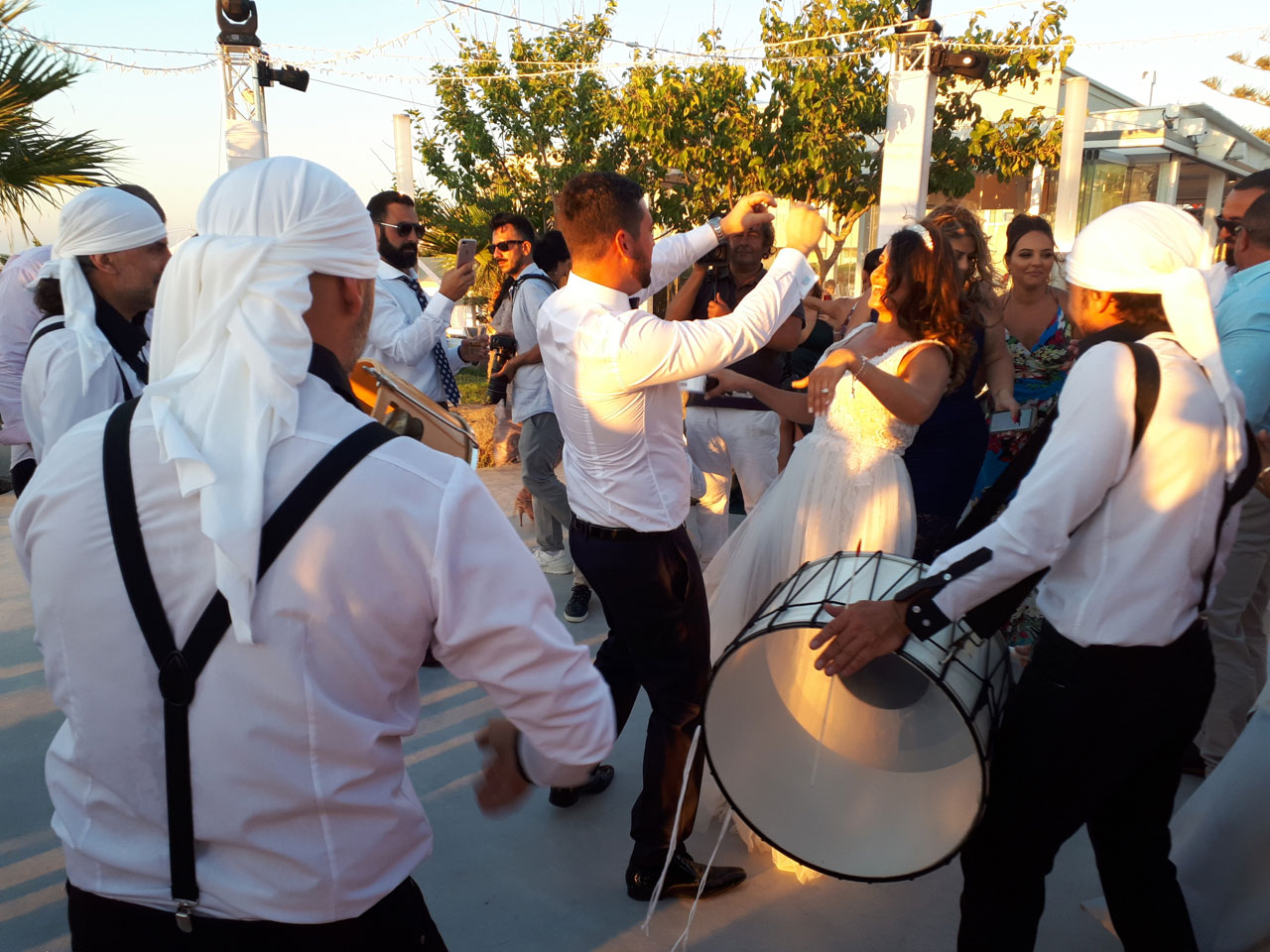 (zafeh) Amman
 it’s a group of people mostly boys gather around and hold hand and start jumping to the floor and sing and dance and it can include elaborate costumes as well some people get paid for zafeh.
(حمام لاعريس)
All of Jordan
It’s a shower for the broom before the wedding and the brooms family and friends starts scrubbing so the broom can be clean and when the broom gets out of the shower they start singing.
Traditions in Jordan's weddings
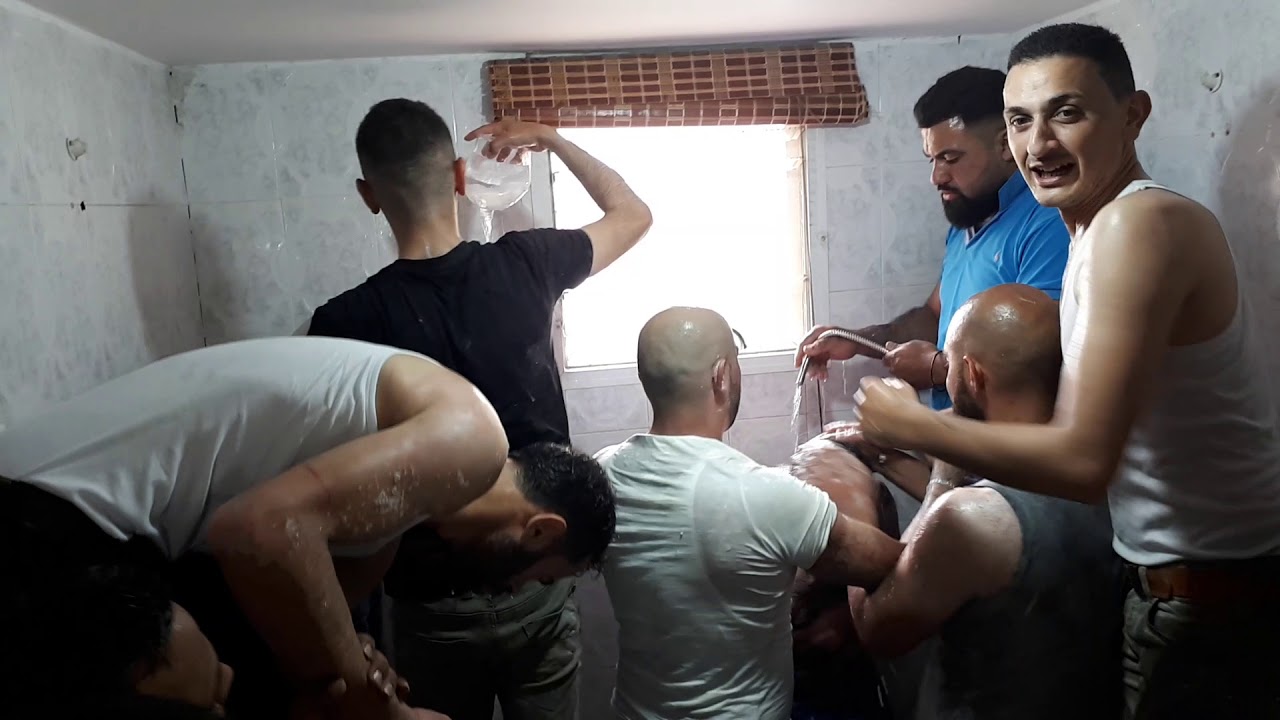 4th
Resource https://scholar.archive.org/
(حمام العريس)
All of Jordan
It’s a shower for the broom before the wedding and the brooms family and friends starts scrubbing so the broom can be clean and when the broom gets out of the shower they start singing.
The interview
..\Videos\WhatsApp Video 2023-11-10 at 10.59.21_7abdd870.mp4